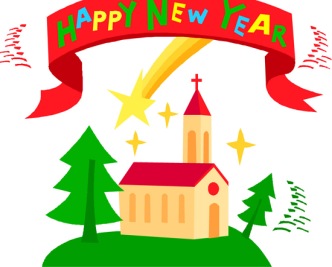 Unit8
Chinese New Year
WWW.PPT818.COM
>>Warm-up
Free talk
…...…..…....
Different Culture Different Festival
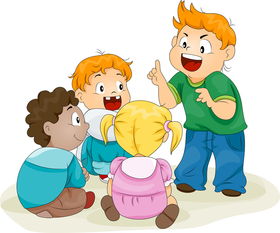 >>Presentation
Let’s learn
…….…..…....
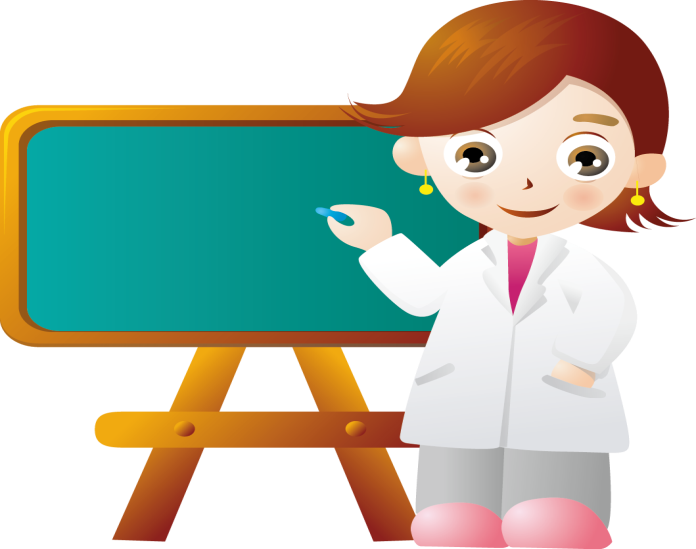 oo
>>Presentation
I can say
…….…..…....
foot
book
good
cook
look
>>Presentation
I can say
…….…..…....
The cook is looking at a cookbook.
To look for something good.
The cook is looking at a cookbook.
To cook us something good.
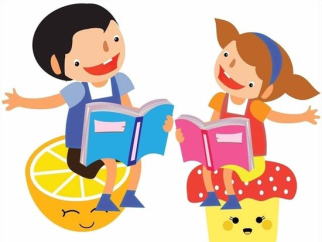 >>Presentation
Sound time
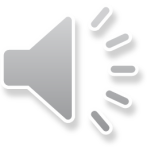 …….……..…....
The cook is looking at a cookbook.
To look for something good.
The cook is looking at a cookbook.
To cook us something good.
oo
book
cook
foot
good
look
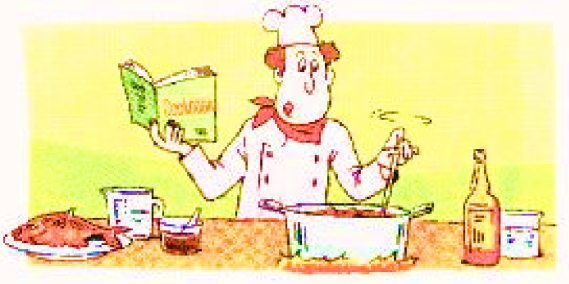 >>Presentation
Culture time
…….…..……....
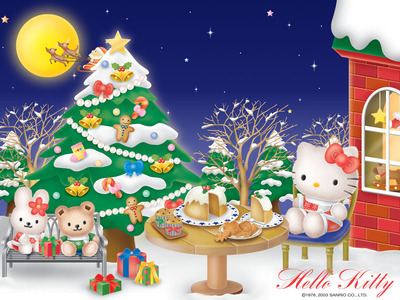 Christmas Day
>>Presentation
Culture time
…….…..……....
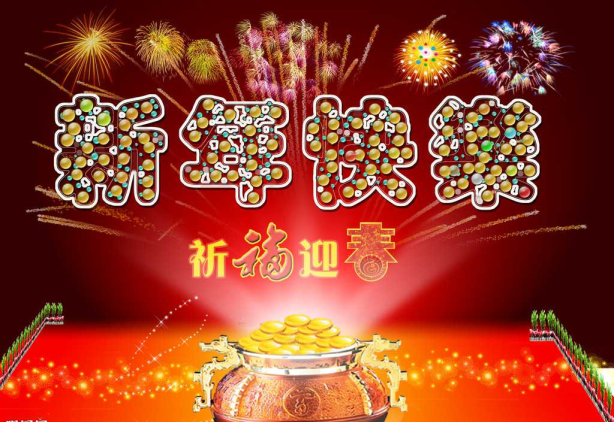 Chinese New Year
>>Presentation
Culture time
…….…..……....
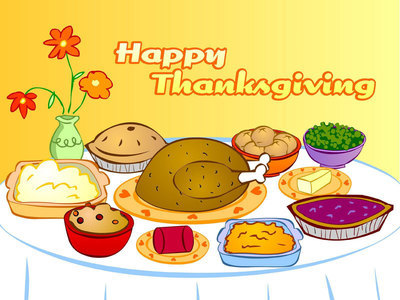 Thanksgiving Day
>>Presentation
Sound time
……………..…....
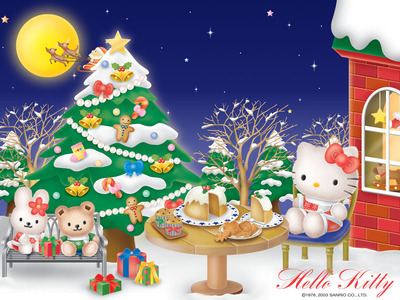 Christmas is the most important holiday in the UK.
>>Presentation
Sound time
……………..…....
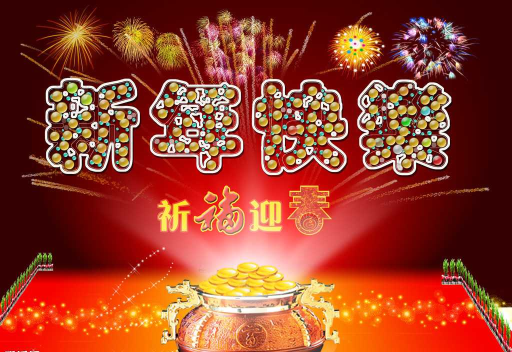 Chinese New Year is the most important festival in China. We also call it “Spring Festival”.
>>Presentation
Sound time
……………..…....
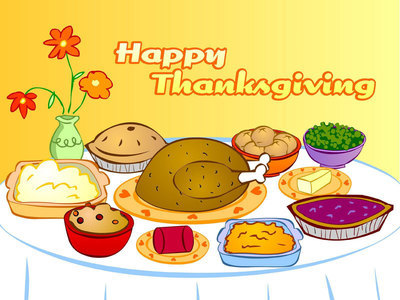 Thanksgiving is a very important holiday in the US.
>>Practice
Let’s talk
…………......
Can you say any other festivals?
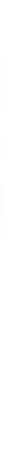 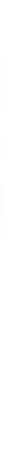 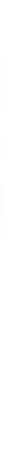 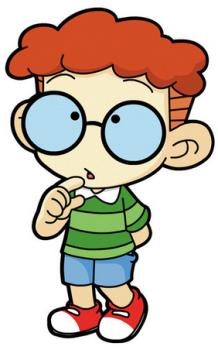 >>Summary
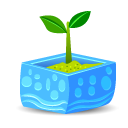 The cook is looking at a cookbook.
To look for something good.
The cook is looking at a cookbook.
To cook us something good.
good
cook
book
foot
look
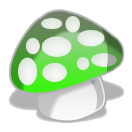 >>Homework
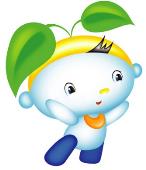 1. 听课文录音，按照正确的语音、语调朗读课文对话。
 2.按照正确的语音语调朗读Sound time.
 3. 预习Cartoon time。
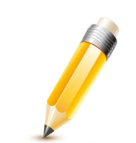 close